Supervision Technology in the Age of Coronavirus: Monitoring for Today and in the Future
July 8, 20203:00-4:00 pm ET


Thank you for joining the webinar
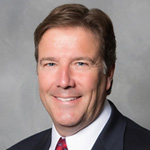 Moderator:
Chris Asplen
Executive Director
National Criminal Justice Association
Questions?
To submit a question please use the Q & A button at the bottom of your screen

There will be a time for questions and answers at the end of the session 
You may submit your question at any time

If you would like to communicate with NCJA staff please use the chat feature
Presenters:

Joe Russo, Program Manager, University of Denver, and Secretary of the American Probation and Parole Association



Lisa Lopez, Residential Corrections Administrator, Crosspoint, Inc and President-Elect of the International Community Corrections Association
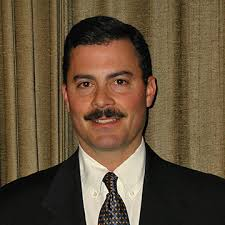 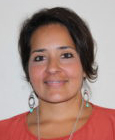 Tele-supervision in the COVID-19 age
“Only a crisis‐​actual or perceived ‐​ produces real change”
MILTON FRIEDMAN
TELE-SUPERVISION (Not new)
LOCATION
CHECK-IN
Alcohol testing
MEETING/ COLLABORATION
RF – HOUSE ARREST
GPS TRACKING
KIOSKS
IVR SYSTEMS 
INTERNET REPORTING
HOME-BREATHALYZER
PORTABLE BREATHALYZER
IGNITION INTERLOCK
CONTINUOUS TRANSDERMAL
VIRTUAL DRUG COURT
MEETINGS WITH PO (FACETIME, SKYPE)
GROUP SESSIONS
SMARTPHONE APPLICATIONS
Smartphone applications
Ubiquity
81% Ownership Overall
96% - ages18-26
92% - ages 30-49
Features Leveraged
Computing Power
Access to the Internet
Location Awareness
GPS, Wi-Fi Location
Wireless Data Transfers
SMS Messaging, Emails
Video Capabilities
Stills, Recorder, Video Conferencing
Peripherals (via Bluetooth or other technology)
General functionality
Remote Check-in (On demand, scheduled, or client initiated)
Location Tracking (Periodic or Continuous); (Tethered or Biometric)
Calendar Reminder / Platform for Prosocial Network Support
Can be Paired with Portable Breathalyzer 
Positive Reinforcement Tool – Automated “Atta-boys” w/Gamification
Platform for Cross-Agency Case Management 
Document Management 
Video (PO meetings, treatment, virtual home visit)
Program Delivery (access to online CBT: substance abuse, mental health)
Benefits
Increased communication and connection with clients 
Better (more open) communications?
More efficient (force multiplier)
No waiting room effect - Safer (COVID)
Quick ramp up and cost effective- COVID will impact budgets
Future proof? – updates are mainly software based – peripherals may be built-in to new phones (Samsung).
Transitional Platform  - Utah DOC example
Sampling of vendors
Acivilate - Pokket
BI - SmartLink
C-5 – Catalyst
Checkups
CRSA - SuperVision
Corrisoft - AIR
Ehawk - RePath
Offender Smartphone Monitoring
Qwicktouch – QT Mobile
Reconnect
Securus - Enrollink
SCRAM - Touchpoint
ShadowTrack
SuperCom - PureTrack
Telmate - Guardian
Total Court Services – CourtFact
TrackGroup - InTouch
TrackTech -TrackPhone
* Not an endorsement; not an exhaustive list *
APPA ISSUE PAPER
LEVERAGING THE POWER OF SMARTPHONE APPLICATIONS TO ENHANCE COMMUNITY SUPERVISION - April 7, 2020
https://www.appa-net.org/eweb/docs/APPA/stances/ip-LPSAECS.pdf
Thank You For Joining Us!
To learn more about the CESF grant, eligibility and allowable uses please visit our COVID-19 resources page. 

COVID-19 Resources: https://www.ncja.org/covid-19-resourcesCESF Primer Webinar: https://www.youtube.com/watch?v=lrph0uM09W4


To learn more about the Byrne JAG Program please check out the Byrne JAG section of our website: https://www.ncja.org/investing-byrne-jag

To find the SAA in your state please visit our directory: https://www.ncja.org/agency-directory





This webinar series is supported by Grant No. 2019-YA-BX-K002 awarded by the Bureau of Justice Assistance. The Bureau of Justice Assistance is a component of the Office of Justice Programs, which also includes the Bureau of Justice Statistics, the National Institute of Justice, the Office of Juvenile Justice and Delinquency Prevention, the SMART Office, and the Office for Victims of Crime. Points of view or opinions are those of the speakers.